Тест
по математике
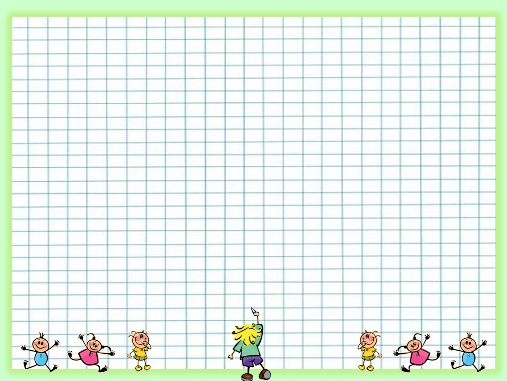 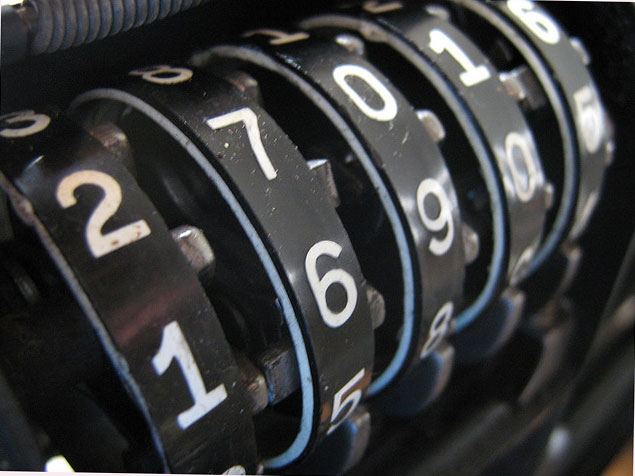 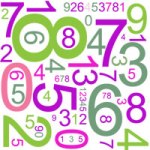 Нумерация
в пределах 1000 повторение
Введите фамилию и имя
Начать тестирование
12
5
Всего заданий
Время тестирования
мин.
[Speaker Notes: Версия от 30.01.2012 г. Последнюю версию конструктора смотрите на сайте «Тестирование в MS PowerPoint» http://www.rosinka.vrn.ru/pp/]
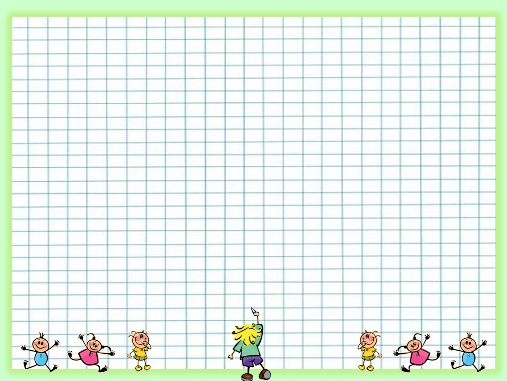 Какое число пропущено:…, 250, 251, 252, 253, 254
1
2
3
240
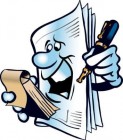 248
249
Далее
1
Задание
5 бал.
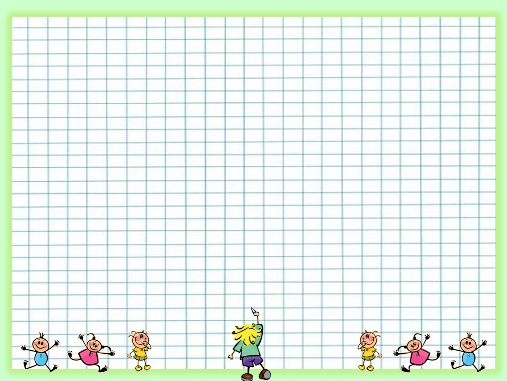 Какое число пропущено:299, 300, …, 302, 303, 304
1
2
3
301
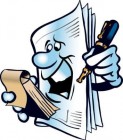 400
401
Далее
2
Задание
5 бал.
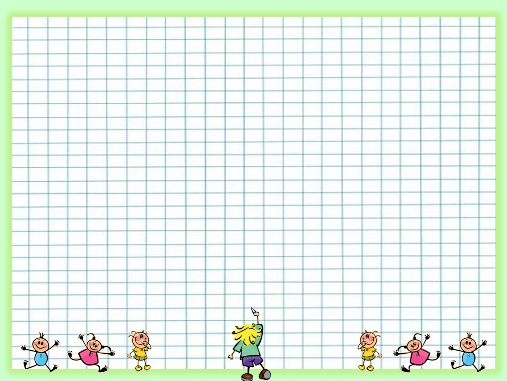 Какое число пропущено:…, 590, 591, 592, 593
1
2
3
580
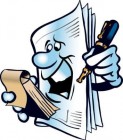 588
589
Далее
3
Задание
5 бал.
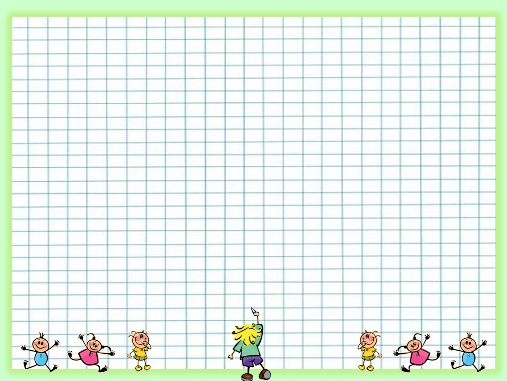 Какое число пропущено:620, 640, …, 680, 700, 720
1
2
3
650
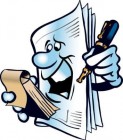 660
670
Далее
4
Задание
5 бал.
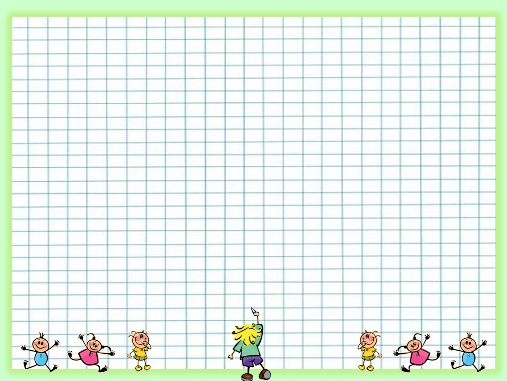 Какое число пропущено:150, …, 250, 300, 350
1
2
3
160
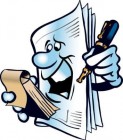 170
200
Далее
5
Задание
5 бал.
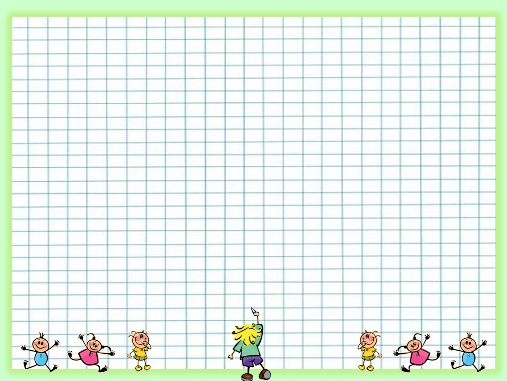 Какое число пропущено:390, 400, …, 420, 430, 440
1
2
3
401
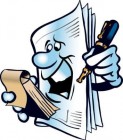 402
410
Далее
6
Задание
5 бал.
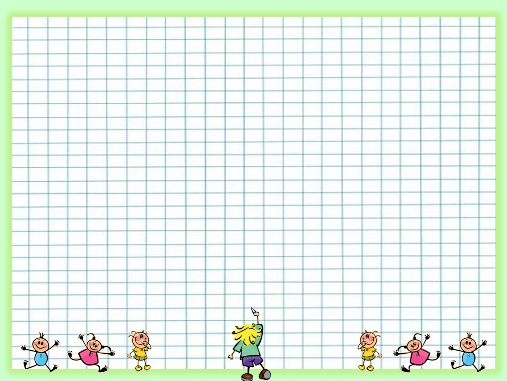 640 – 10 =
1
2
3
620
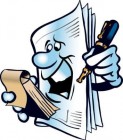 630
650
Далее
7
Задание
5 бал.
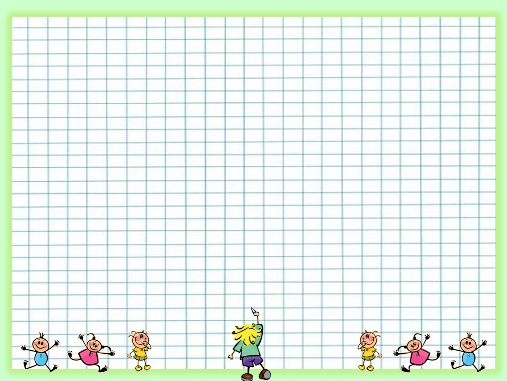 290 + 20 =
1
2
3
300
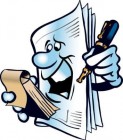 310
320
Далее
8
Задание
5 бал.
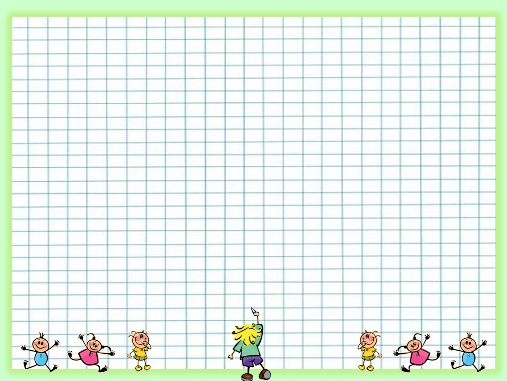 550 – 1 =
1
2
3
530
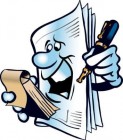 540
549
Далее
9
Задание
5 бал.
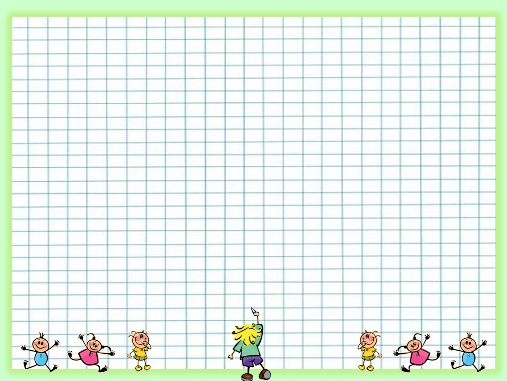 381 + 9 =
1
2
3
390
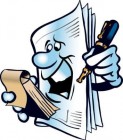 400
401
Далее
10
Задание
5 бал.
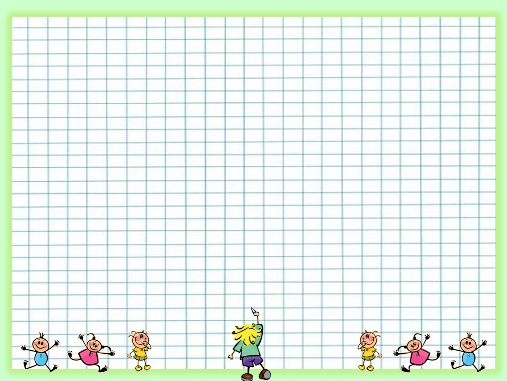 260 – 10 =
1
2
3
250
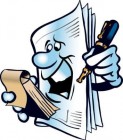 260
270
Далее
11
Задание
5 бал.
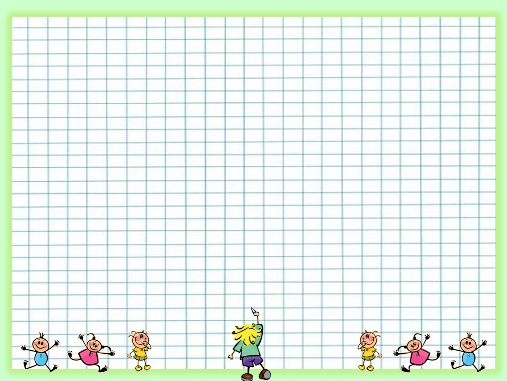 470 + 30 =
1
2
3
440
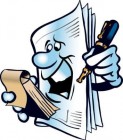 500
530
Итоги
12
Задание
5 бал.
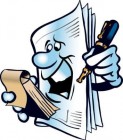 Результатытестирования
Подождите!
Идет обработка данных
Оценка
Правильных ответов
Набранных баллов
Ошибки в выборе ответов на задания:
Снова
Выход
Всего заданий
бал.
Затрачено времени
[Speaker Notes: В  конструкторе использована идея перемещения объектов в режиме просмотра демонстрации, предложенная Гансом Хофманом (Hans Werner Hofmann hw@lemitec.de)]